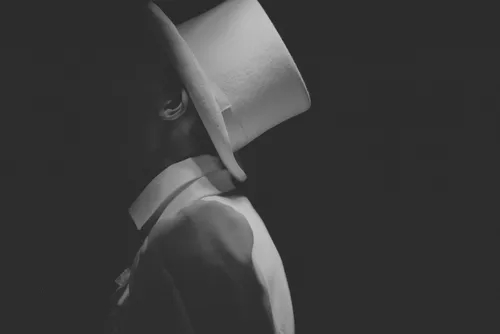 《方帽子店》
语文精品课件 三年级下册
授课老师：某某 | 授课时间：20XX.XX
某某小学
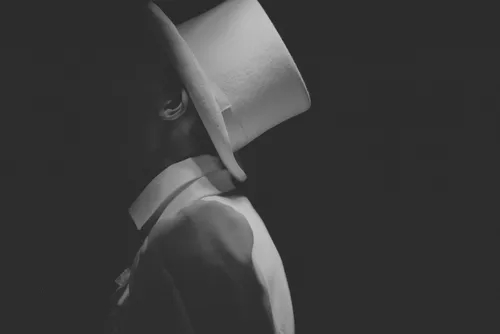 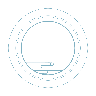 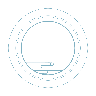 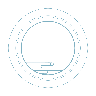 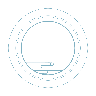 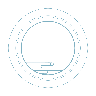 字词揭秘
课文讲解
课堂小结
课堂练习
课前导读
壹
贰
叁
肆
伍
课前导读
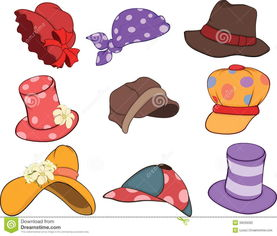 同学们，你见过方帽子吗？今天，我们要来到方帽子店看看那里到底发生了什么……
       今天，我们就来学习《方帽子店》，看看到底有什么有趣的事情发生。
走近作者
施雁冰
       著有长篇小说《初夏奏鸣曲》，童话集《不要脚的朋友》，短篇小说集《外国蜡烛和镀金戒指》，作品集《施雁冰作品选》等。
课前导读
（1）不认识的字可以看拼音，或者请教老师和同学。
（2）读准每一个字的字音，圈出生字词；
（3）读通每个句子，读不通顺的多读几遍；
（4）给每个自然段写上序号。
字词揭秘
我会认
chú
gǎi
jiāo
kòu
橱窗       改变     香蕉     扣在头上 

  
嚷嚷  一溜烟    圆筒      古董
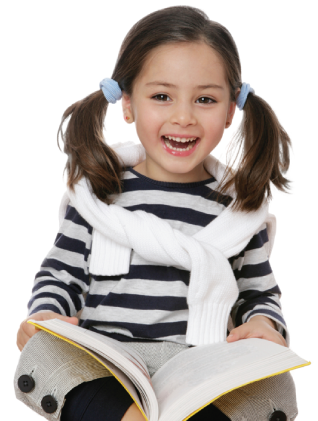 rāng
liù
tǒng
dǒng
字词揭秘
多音字
嚷
rānɡ
“我要！我要！”儿子嚷嚷着。
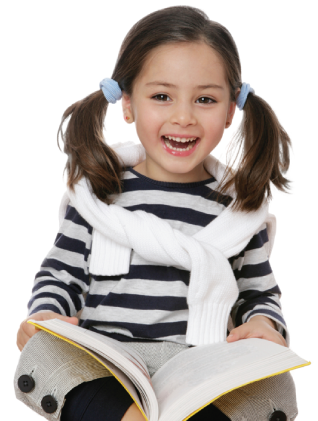 rǎnɡ
rǎnɡ
叫嚷
大吵大嚷
字词揭秘
多音字
溜
liù
儿子不理他，一溜烟似的跑了。
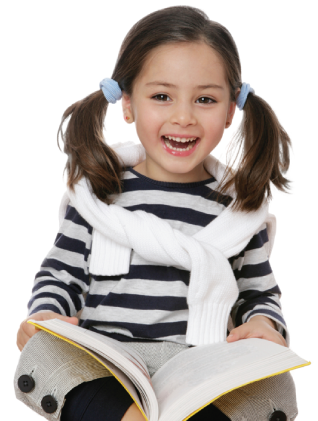 liū
liū
光溜溜
溜之大吉
字词揭秘
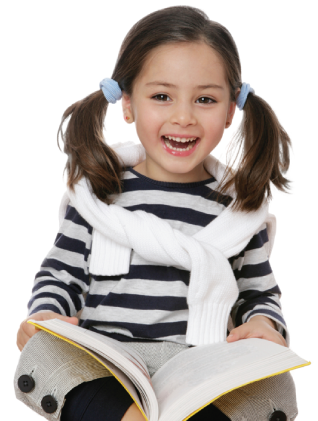 熟字加偏旁：木+厨=橱  艹+同=筒
                    艹+焦=蕉  艹+重=董
                    扌+口=扣
形近字比较：嚷嚷着
土壤
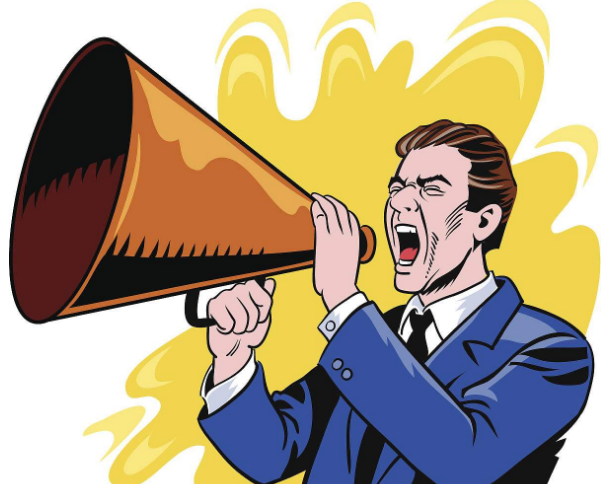 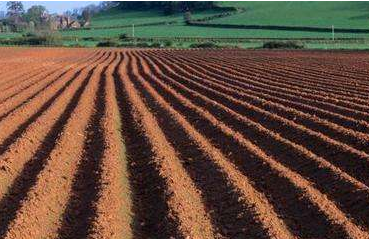 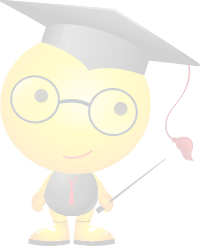 字词揭秘
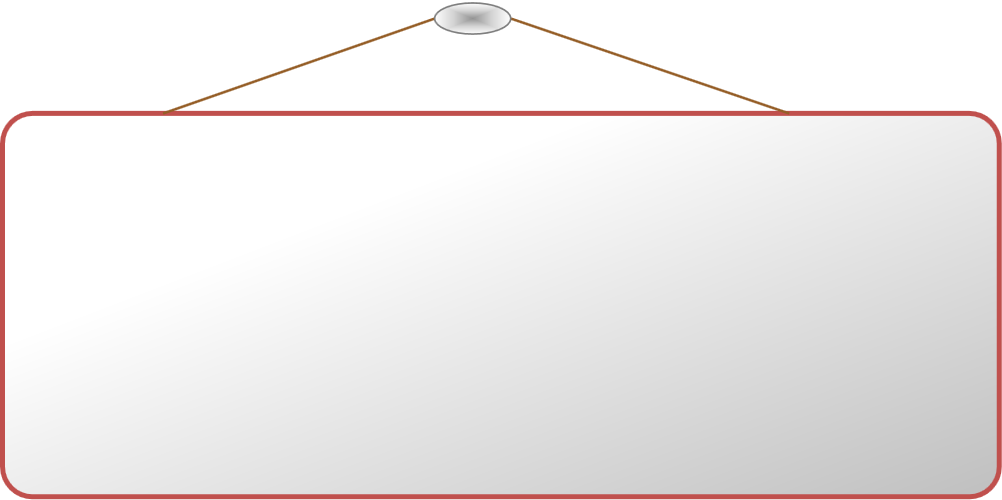 【密密麻麻】形容又多又密。
【古董】古代留传下来的可供玩赏的字画、器物等。也比喻过时的东西或顽固守旧的人。
【广告】向公众介绍商品、服务内容或文娱体育节目的一种宣传方式。
【人山人海】指人群如山似海，形容人聚集得非常多。
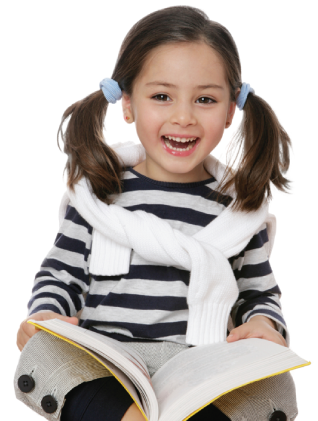 脉络梳理
第一部分（1~4自然段）：方帽子和方帽子店的情况。
第二部分（5~14自然段）：方帽子不舒服，孩子们创造出圆的、尖的、香蕉形的帽子。
第三部分（15~20自然段）：方帽子店终于被新式的帽子店打垮，淘汰了。
整体感知
再读课文，想一想课文写了什么？
这个故事主要讲一家方帽子店从来只做方帽子，一直拒绝改变。后来，有了卖各式各样帽子的新帽子店，人们有了更多更好的选择，方帽子慢慢就成了古董。
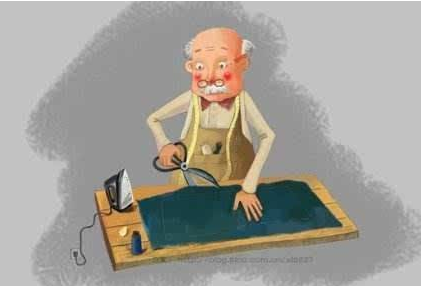 课文精讲
方帽子店卖的是什么形状的帽子？在课文中用“    ”画出来。
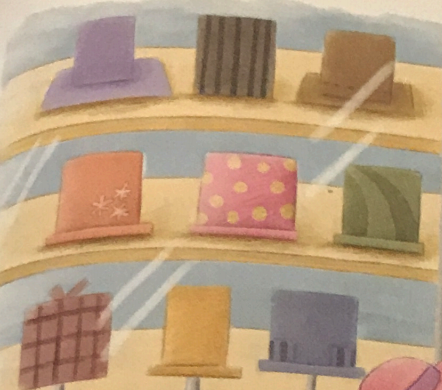 他们的橱窗里都是方帽子。第一顶是方的，第二顶是方的，第三顶还是方的……
课文精讲
他们总是这样回答:“我们从来都是做方帽子，方帽子才是好帽子，不能改的。”
大人们总是这样回答:“因为一直以来都是这样的。”
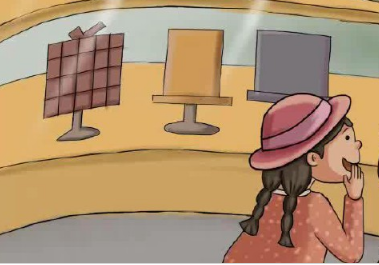 人们的思想保守，不愿改变。
课文精讲
方帽子怎么不舒服了？
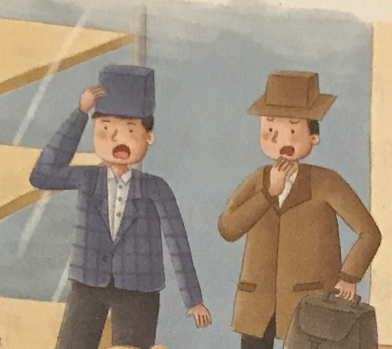 圆圆的脑袋藏在方帽子里，紧的地方太紧，宽的地方太宽，冬天戴着不太暖，夏天戴着却热得满头大汗。舒服吗？真不舒服！
说明方帽子不能顺应时代发展。
课文精讲
顺应时代变化，符合人们要求。
小孩子们可不喜欢戴方方的帽子，他们喜欢用纸做出圆的、尖的、香蕉形的帽子，戴在头上，又舒服又漂亮。“
     “假如我们用布做成真的帽子.....”一个小孩子说。          
     “那戴在头上就更舒服了。”另一个小孩子接着说。          
       他们设法找到一些布，试着做了几顶圆帽子，像碗一样扣在头上，很舒服。
       孩子们慢慢地长大了，想出了许多帽子的式样，圆的、香蕉形的、圆筒形的....
比喻
孩子们不愿墨守成规，喜欢创新。
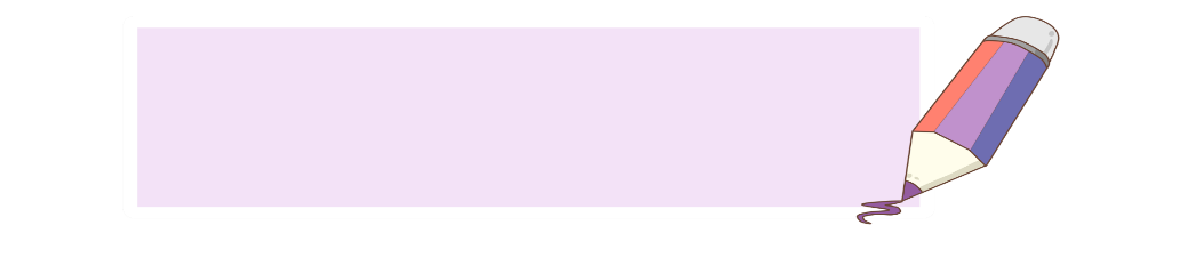 方形帽后来为什么被圆形帽给淘汰了？
课文精讲
方帽子店里摆放着方方正正的帽子，却没有一顶是圆的，玻璃橱窗里还贴了一张广告:“专卖从不改变的方的好帽子。”对面的新帽子店里也贴了一张广告:“专卖各式各样的舒服的好帽子。”
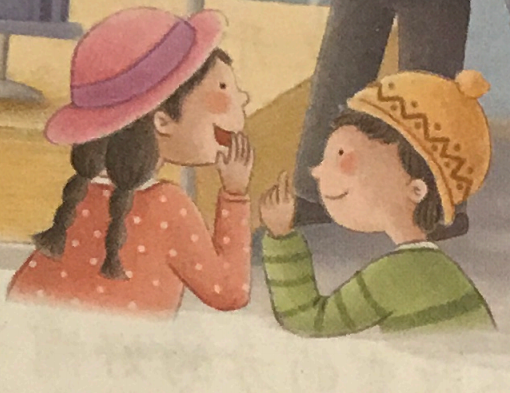 圆形帽戴着舒服，还漂亮，方形帽不舒服、不好看。
课文精讲
你喜欢课文的哪一部分，哪个部分让你意想不到，请用自己的话复述这一部分。
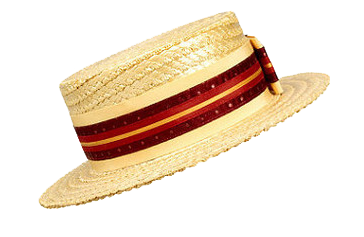 孩子们不喜欢方帽子，于是自己创造出各种各样的帽子，戴起来既舒服又漂亮。关键是连方帽子店老板的儿子都特别喜欢戴这种帽子，让他爸爸也就是方帽子老板大吃一惊。
课文精讲
读了这篇故事，你懂得了什么道理？
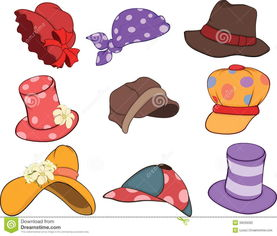 日子一天天地过去，世界一天天在改变，我们的思想观念也应该跟着转变。
课文主旨
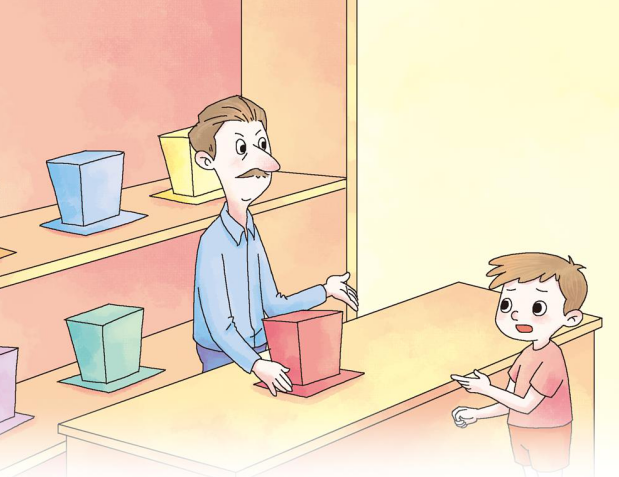 《方帽子店》讲的是一家方帽子店，卖的全是不舒服的方帽子，后来孩子们想办法创造出的各式各样， 既舒服又漂亮的帽子，逐渐替代了方帽子，方帽子变成了古董。这个故事告诉我们：不能因循守旧，要敢于创新，勇于接受新事物。
课堂小结
课文记叙了方帽子店经营失败的经过，告诉我们要勇于探索，不但创新，才能发展壮大，否则迟早会被时代淘汰的道理。
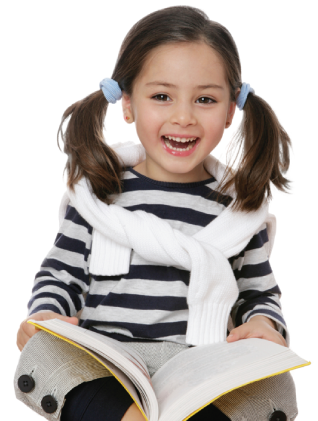 板书设计
26*方帽子店
第一部分：方帽子店的情况  
第二部分：孩子们创造出其他形状的帽子 
第三部分：方帽子店被淘汰
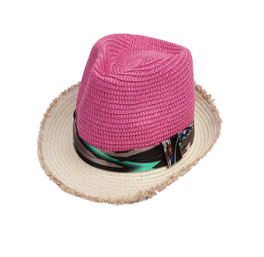 课堂练习
一、连一连。
          rǎnɡ      tǒnɡ     dǒnɡ      jiāo       kòu 

         蕉        扣        嚷        筒       董
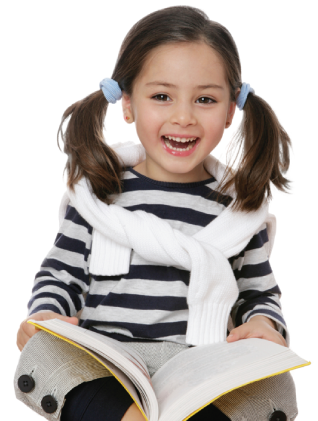 课堂练习
二、根据意思写词语。
1.人群如山似海，形容人聚集得非常多。（                  ）
2.形容又多又密。（                  ） 
3.指多种不同的式样、种类或方式。（                   ）
人山人海
密密麻麻
各式各样
家庭作业
1.将故事讲给父母听。
2.你还知道哪些因为不思进取、故步自封导致失败的故事，给同学们讲一讲。
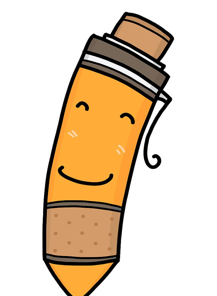 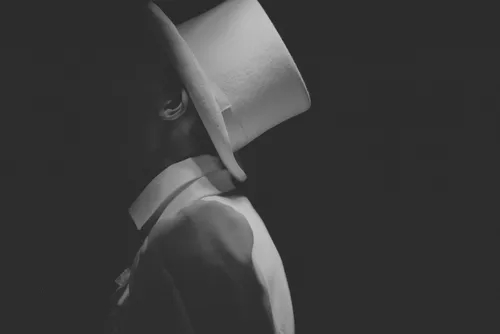 感谢各位聆听
语文精品课件 三年级下册
授课老师：某某 | 授课时间：20XX.XX
某某小学